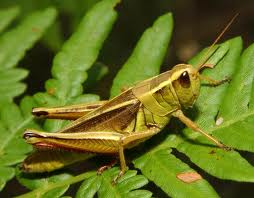 GRASSHOPPER COMPLEX
NUMBERS 13:26-14:35
INTRODUCTION
Israel was ready to enter the Promsed Land
They sent out 12 spies to determine the best way or place to enter and conquer the land
But - - they believed the false report of 10 spies
THEY MISSED GOD’S BEST BECAUSE:
THEY MADE A WRONG PARALLEL
32 And they gave the children of Israel a bad report of the land which they had spied out, saying, "The land through which we have gone as spies is a land that devours its inhabitants, and all the people whom we saw in it are men of great stature. 33 There we saw the giants (the descendants of Anak came from the giants); and we were like grasshoppers in our own sight, and so we were in their sight." Numbers 13:32-33
THEY MADE A WRONG PARALLEL
They compared themselves to the people of the land
We often look around and compare ourselves to the worst around us – “I am better than _______.”
We should compare ourselves to God, Jesus, and the example of the holy and righteous people.
THEY MISUNDERSTOOD GOD’S PURPOSE
1 So all the congregation lifted up their voices and cried, and the people wept that night. 2 And all the children of Israel complained against Moses and Aaron, and the whole congregation said to them, "If only we had died in the land of Egypt! Or if only we had died in this wilderness! Numbers 14:1-2
THEY MISUNDERSTOOD GOD’S PURPOSE
3 Why has the Lord brought us to this land to fall by the sword, that our wives and children should become victims? Would it not be better for us to return to Egypt?" Numbers 14:3
THEY MISUNDERSTOOD GOD’S PURPOSE
God did NOT bring them out here to fail
Look where God has brought you
Look where you came from
Understand how you made it thus far
Believe God can keep His promise
THEY DISREGARDEDGOD’S PROTECTION
PEOPLE SAY – Why has the Lord brought us to this land to fall by the sword, that our wives and children should become victims? Would it not be better for us to return to Egypt?" Numbers 14:3
GOD SAYS – But your little ones, whom you said would be victims, I will bring in, and they shall know the land which you have despised. Numbers 14:31
THEY DISREGARDEDGOD’S PROTECTION
WHERE IS THE SAFEST PLACE TO BE?
IN THE ARMS (UNDER THE PROTECTION) OF GOD.
THEY FORGOTGOD’S PRESENCE
9 Only do not rebel against the Lord, nor fear the people of the land, for they are our bread; their protection has departed from them, and the Lord is with us. Do not fear them." 10 And all the congregation said to stone them with stones. Now the glory of the Lord appeared in the tabernacle of meeting before all the children of Israel. Numbers 14:9-10
THEY FORGOTGOD’S PRESENCE
Omnipresence of God
God is everywhere.
Teacher with diagram of solar system – “Show me where God is.” Student – “Show me He ain’t.”
We must never forget that God is present and aware of all we do.
THEY FORGOTGOD’S PUNISHMENT
And all the congregation said to stone them with stones. Now the glory of the Lord appeared in the tabernacle of meeting before all the children of Israel. Numbers 14:10
I the Lord have spoken this; I will surely do so to all this evil congregation who are gathered together against Me. In this wilderness they shall be consumed, and there they shall die.' " Numbers 14:35
THEY FORGOTGOD’S PUNISHMENT
God can punish us for our good.
5 And you have forgotten the exhortation which speaks to you as to sons: "My son, do not despise the chastening of the Lord, Nor be discouraged when you are rebuked by Him; 6 For whom the Lord loves He chastens, And scourges every son whom He receives." 7 If you endure chastening, God deals with you as with sons; for what son is there whom a father does not chasten? Hebrews 12:5-7
THEY FORGOTGOD’S PUNISHMENT
God can punish us for our good.
We can react in one of three ways:
Despise it, become angry
Faint, quit serving God, give up
Learn from it, make corrections
THEY TRIEDGOD’S PATIENCE
Then the Lord said to Moses: "How long will these people reject Me? Numbers 14:11a
"How long shall I bear with this evil congregation who complain against Me? I have heard the complaints which the children of Israel make against Me. Numbers 14:27
THEY TRIEDGOD’S PATIENCE
We wander away from God’s will
We should thank God for allowing us to come back
INSTEAD: We often blame God for our problems.
God is longsuffering (patient)
But there is a limit to His patience
THEY FORGOTGOD’S POWER
And how long will they not believe Me, with all the signs which I have performed among them? Numbers 14:11b
Because all these men who have seen My glory and the signs which I did in Egypt and in the wilderness, and have put Me to the test now these ten times, and have not heeded My voice,Numbers 14:22
THEY FORGOTGOD’S POWER
How could they forget?
The plagues in Egypt
Parting of the Red Sea
Manna and quail
Water from a rock
We wish we had been there.
We think – If I were there, there would have been 9 people on the ark.
THEY FORGOTGOD’S POWER
How could they forget?
We wish we had been there.
IT WOULD NOT MAKE ANY DIFFERENCE.
Have you forgotten that God is Powerful?
THEY DOUBTEDGOD’S PROMISE
'Because the Lord was not able to bring this people to the land which He swore to give them, therefore He killed them in the wilderness.' Numbers 14:16
THEY DOUBTEDGOD’S PROMISE
The promise was already made to them
They were not sure that God would or could keep what He has promised.
Are you “Standing on the Promises”?
CONCLUSION
Don’t be satisfied with less than the best that God has promised for us.
“TRUST AND OBEY, FOR THERE IS NO OTHER WAY”
Are you a grasshopper in your own sight?